Clothes
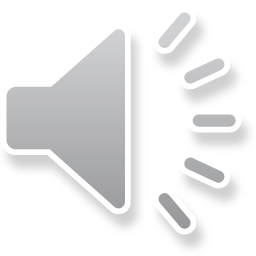 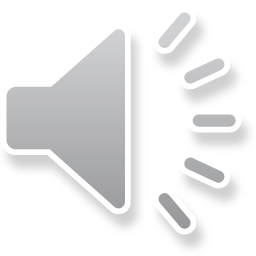 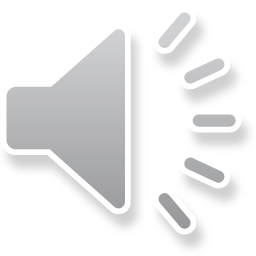 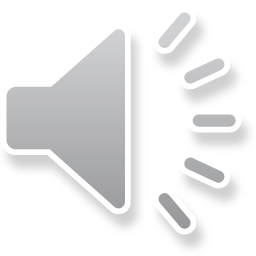 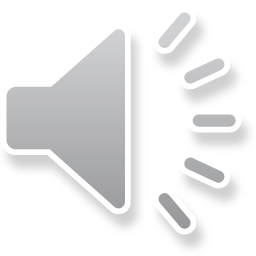 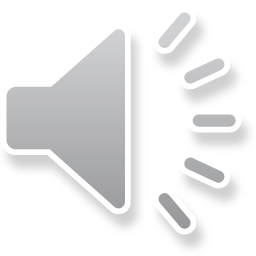 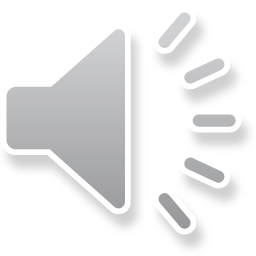 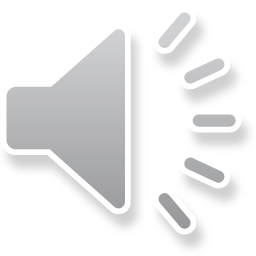 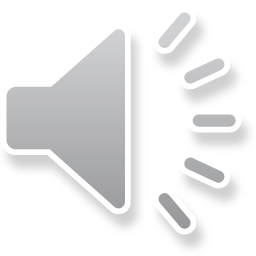 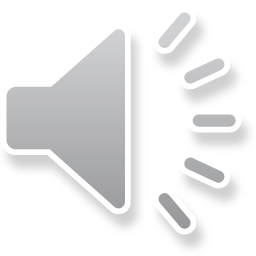 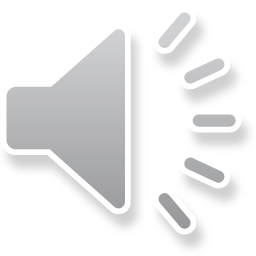 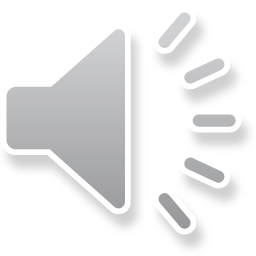 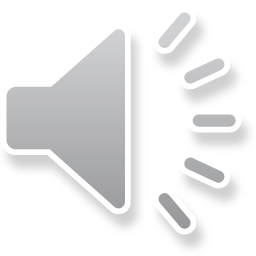 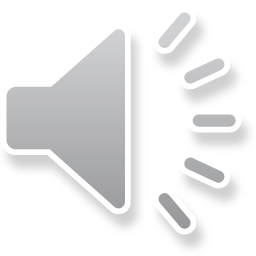 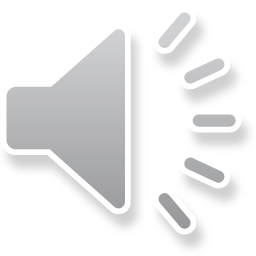 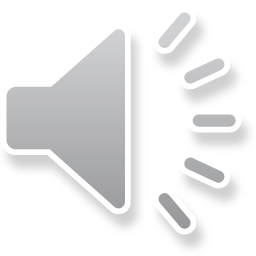 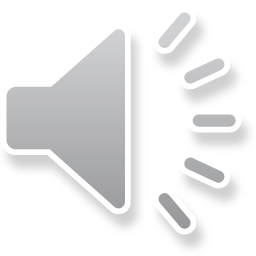 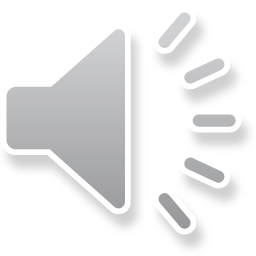 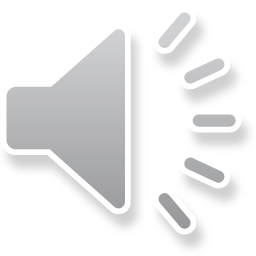 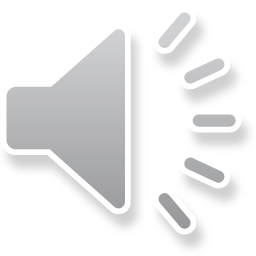 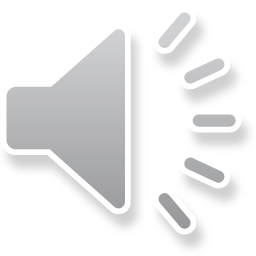 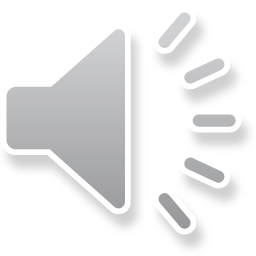 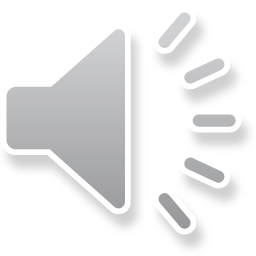 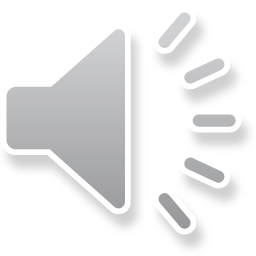 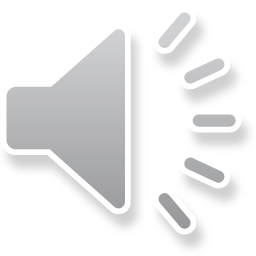 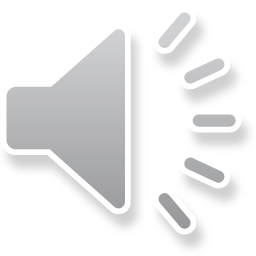 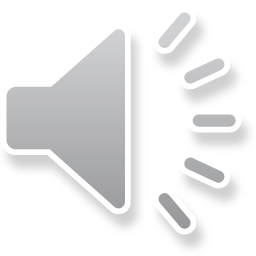 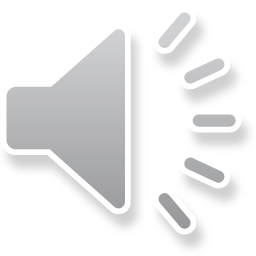 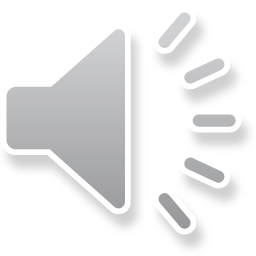 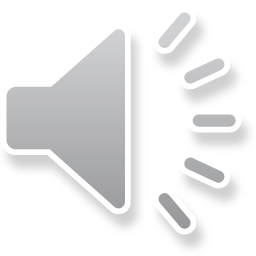 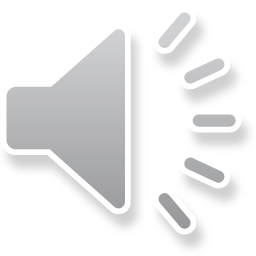 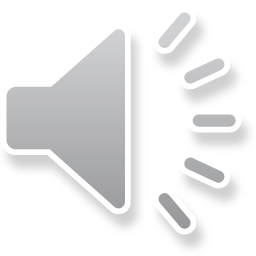 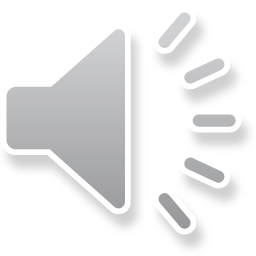 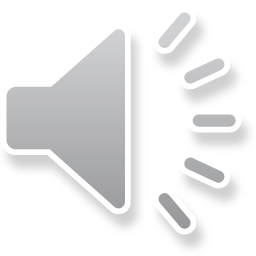 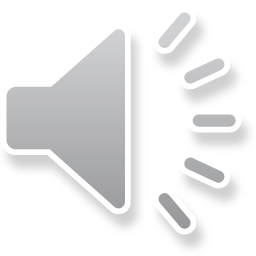 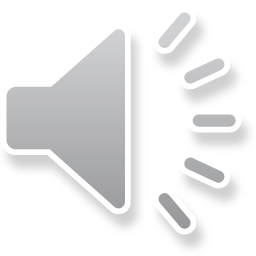 I. Questions
4. What do you wear when it’s sunny?
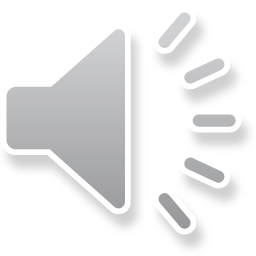 1. What is it?
I wear a .....
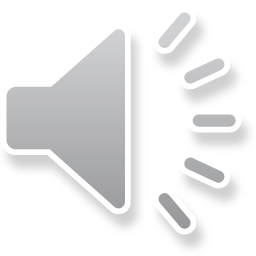 It is a...
2. What color is it?
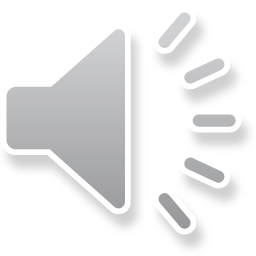 It’s...
3. What are you wearing?
5. What do you wear when it’s snowy?
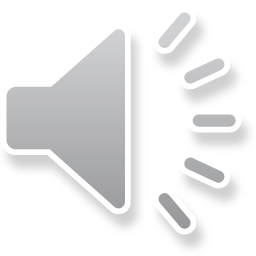 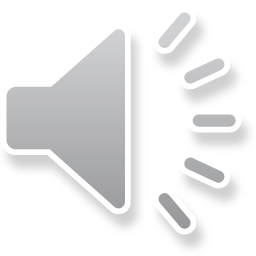 I wear a.....
I’m wearing.....
II. Vocabulary
shorts: ............................................................................................
T-shirt: ............................................................................................
cap: ................................................................................................
hat: ................................................................................................
II. Vocabulary
tank top: ........................................................................................
dress: .............................................................................................
skirt: ..............................................................................................
sunglasses: ...................................................................................
II. Vocabulary
bikini: .............................................................................................
flip-flops: .......................................................................................
socks: .............................................................................................
boots: .............................................................................................
II. Vocabulary
woolen hat: ....................................................................................
scarf: ...............................................................................................
jacket: .............................................................................................
mittens: ..........................................................................................
II. Vocabulary
jeans: ....................................................................................
belt: ...............................................................................................
gloves: ...........................................................................................
sweater: .........................................................................................
II. Vocabulary
shoes: ............................................................................................
pajamas: ........................................................................................
earings: ..........................................................................................
bracelet: .........................................................................................
II. Vocabulary
rings: .............................................................................................
tie: .................................................................................................
watch: ...........................................................................................
necklace: ......................................................................................
III. Exercise
1. Find the correct shadow
III. Excerise
2. Look and match
cap
T- shirt
jeans
jacket
socks
scarf
sweater
shoes
III. Excerise
3. Read and colour.
a blue hat
a red dress
a yellow ring
a pink skirt
III. Exercise
7. Draw a line to match each clothing item to the correct body part.
III. Exercise
4. Get dressed for the weather.
I put on my.......
I put on my.......
III. Exercise
5. Reoder the words
j/e/c/k/a/t
j/a/e/n/s
W/a/c/t/h
......................
...................... d/r/e/s/e
...................... p/a/c
b/i/n/i/k/i
......................
......................
......................
III. Exercise
6. Fill in the missing letters
sk_rt
sho_s
s_cks
sh_rts
sc_rf
tankt_p
III. Exercise
7. Draw a line to match each clothing item to the correct body part.
III. Exercise
8. Word search